Parent Event
Warwickshire Health and Wellbeing Service
A school nursing service responsible for the delivery of the Healthy Child Programme, led by school nurses for the promotion, prevention and protection of children and young people’s health and wellbeing.

The service is available to all Warwickshire school aged children and young people from 5-19 years old (up to 25 years old for people with special educational needs).

Find out more information on their website.
Ready for School
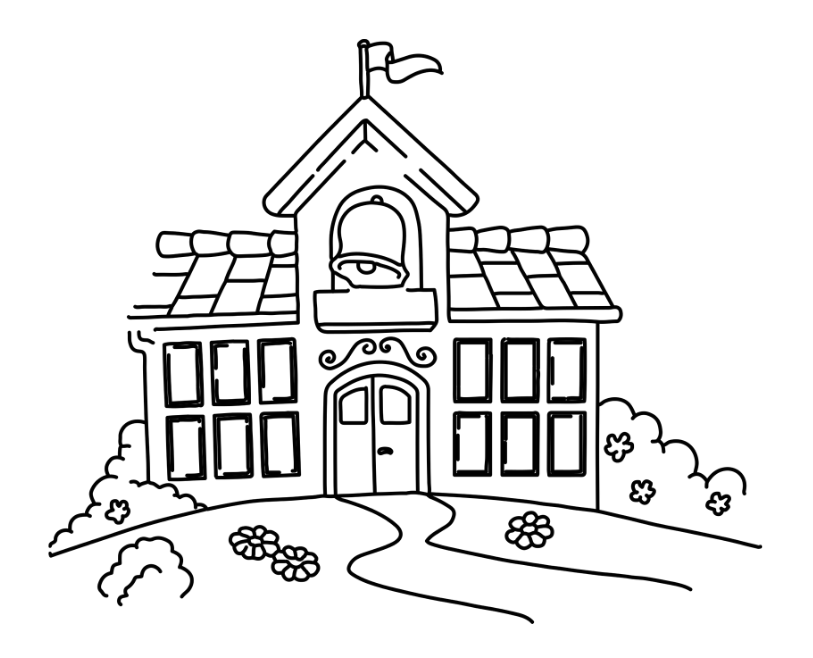 Warwickshire School Health have created a webpage for parents who are preparing their child for school tilted, Preparing Children to Start Primary School.
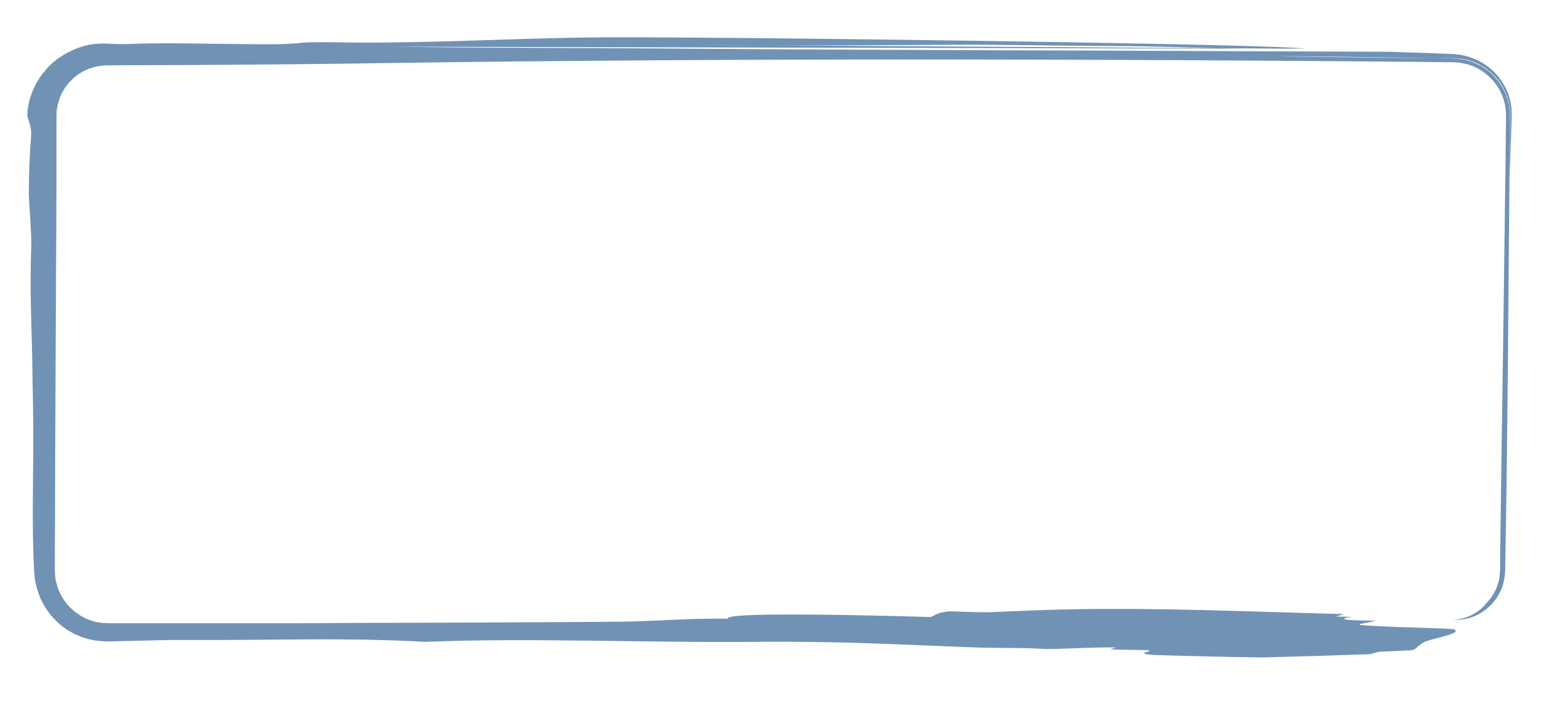 The content includes.
Transition from nursery to school.
What skills should my child have before starting school?
How to get your child ready for school: top tips.
School Readiness Parent/Carer Workshop – a short video providing further guidance on preparing your child to start school.
Ready for school top tips flyer
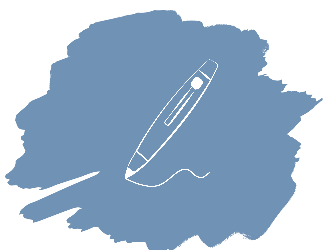 Warwickshire School Health are asking you to complete a questionnaire to tell them about your child's health and identify any support you may need as a family from the school nursing service.
View the School Health introduction video to find out more information about the assessment.
School Entry Health Needs Assessment – Your Child’s Health
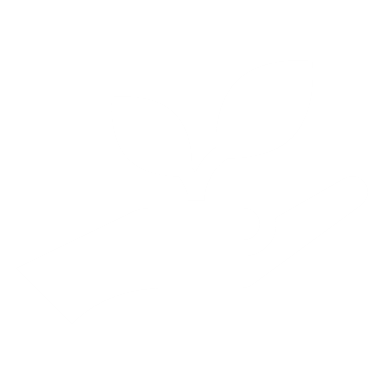 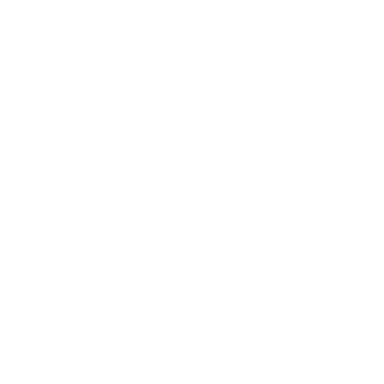 Thank you
If you would like further support, please contact us via:
Telephone: 03300 245 204
 Email: warwickshireschoolhealth@compass-uk.org
 Mail:  Warwickshire School Health & Wellbeing Service
              Valiant Office Suites
              Lumonics House
              Valley Drive
              Rugby CV21 1TQ
 Parentline confidential texting service: 07520 619 376
 www.compass-uk.org